MASTER MEIM 2022
Soft skills 03/18/2022
A cura del dott. Luca Fusco
Psicologo clinico e dell’orientamento
Assegnista di ricerca dell’Università degli studi di Napoli Parthenope
Program of the day:
Team working, task strategies

Communication skills training
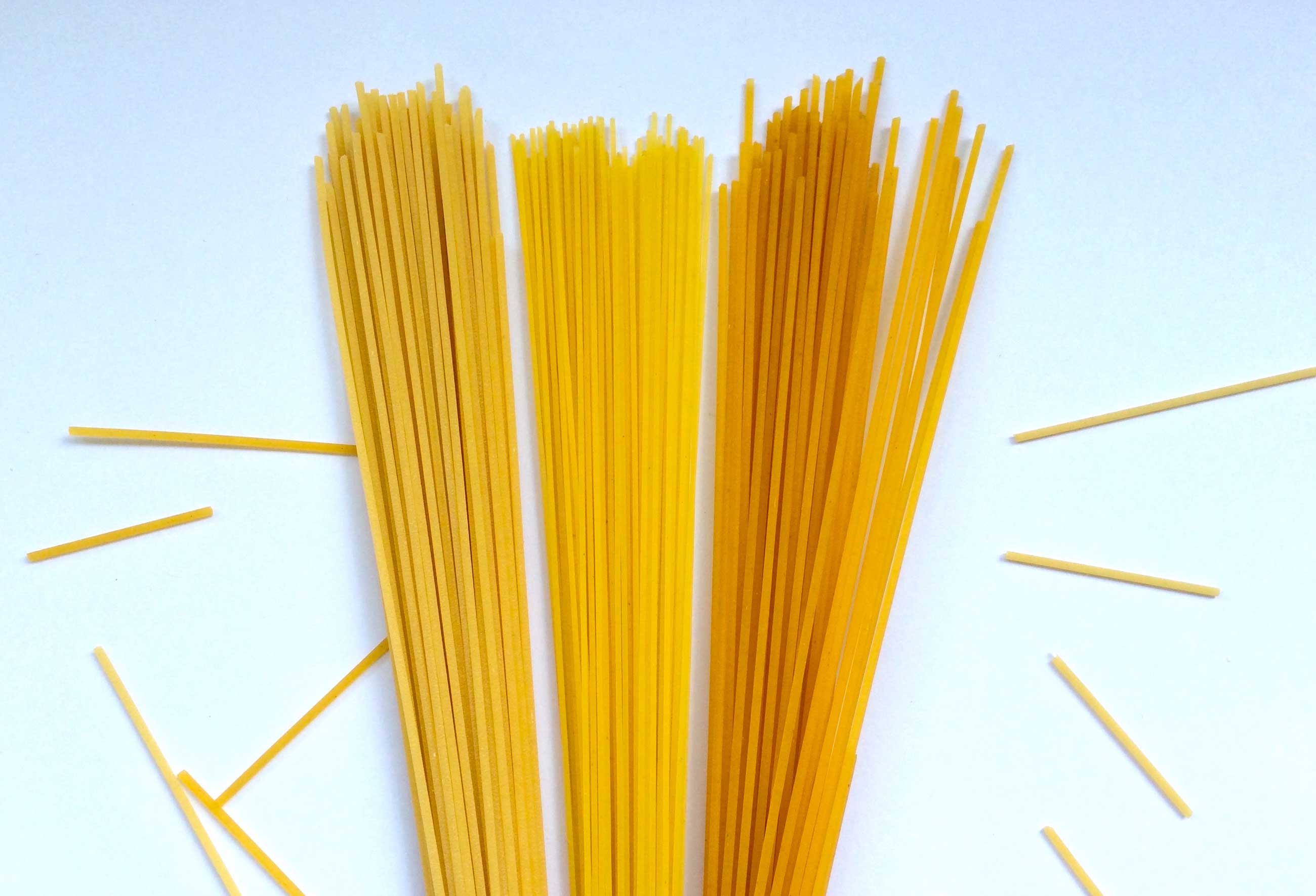 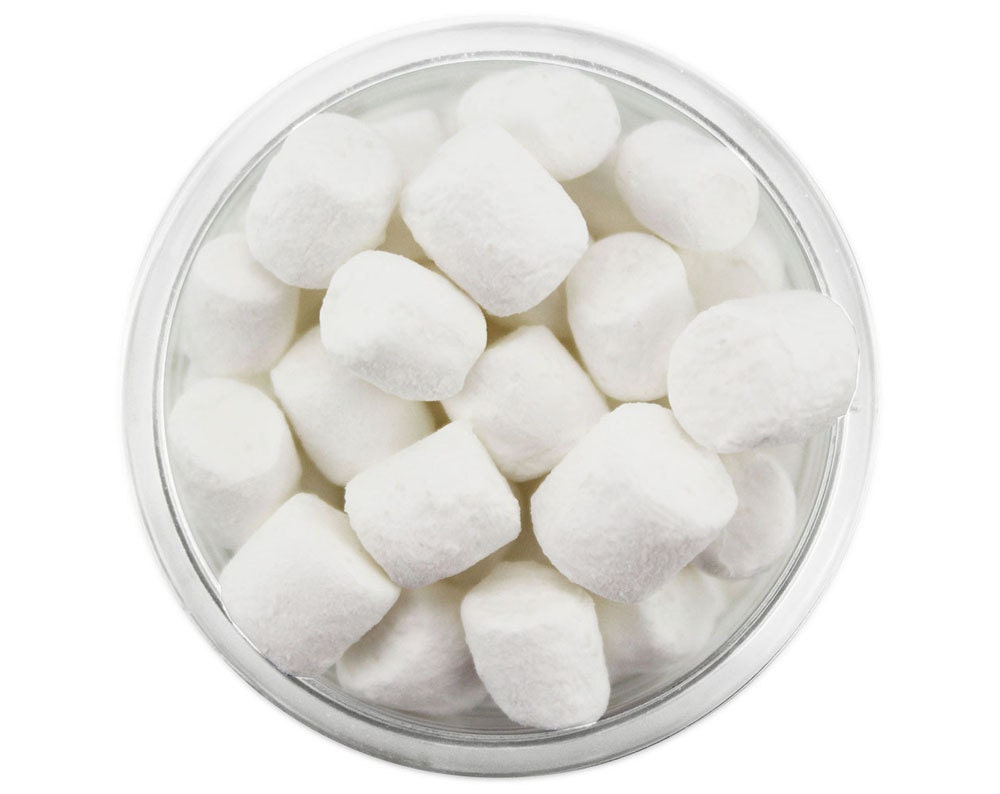 Team working activity
THE MARSHMELLOW CHALLENGE
The goal of the game is to build the tallest structure using: 
20 spaghetti
1 marshmellow
Tape
String
Rules:
The entire marshmellow must be on top of the structure
You can use as much as you want of the other stuff (you can break and cut spaghetti, tape, string)
The challenge lasts 18 minutes (after that moment nobody can touch the structure)
Activity: How do people see you?
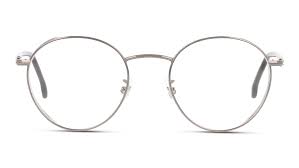 Communication:

«the ability of living (and non-living) systems to exchange information. It can involve individual entities or groups. It’s an act (a behavior) of meaning sharing through the use of signs, symbols and conventional messages.»
Communication channels:
Verbal

Non-verbal

Para-verbal
What does it mean to improve your communication?
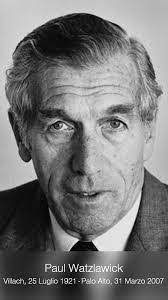 Communication:
5 axiomes (Paul Watlzawick)
Axiome number 1:
«One cannot not communicate»
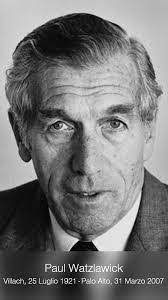 Communication:
5 axiomes (Paul Watlzawick)
Axiome number 2:
«Every communication has a content and relationship aspect»
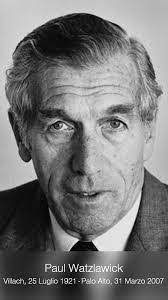 Communication:
5 axiomes (Paul Watlzawick)
Axiome number 3:
«Communication is punctuated»
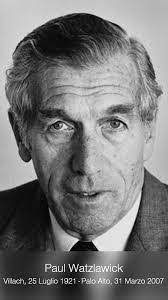 Communication:
5 axiomes (Paul Watlzawick)
Axiome number 4:
«Communication involves digital and analogic (verbal and non- verbal) modalities»
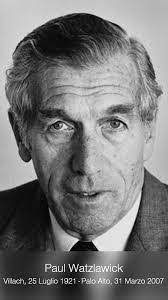 Communication:
5 axiomes (Paul Watlzawick)
Axiome number 5:
«Communication can be symmetrical or complementary»
Meta-communication?
Communication is…
SIGN VS SYMBOL
SIGNIFIED VS SIGNIFIER
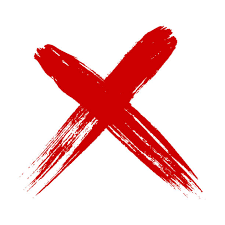 Activity: Read each other
LIES?
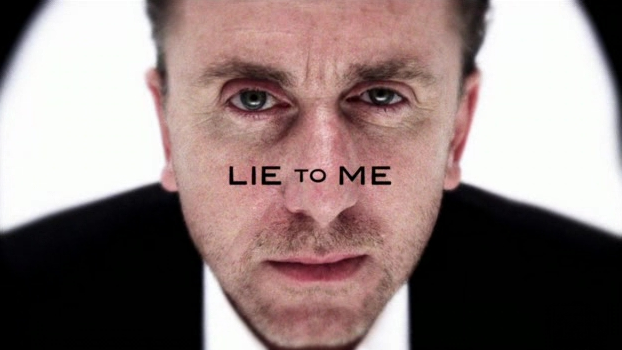 The science of lie detection
Non-verbal details are not reliable
People’s ability to detect lies is mediocre
People overestimate their ability to detect lies
People use double-standards to judge lies
What are the best indicators for lies/truths?
Details of the discourse 
Verbal and vocal immediacy
Nervosism 
Vocal tention
Logical structure
Activity: For or against?
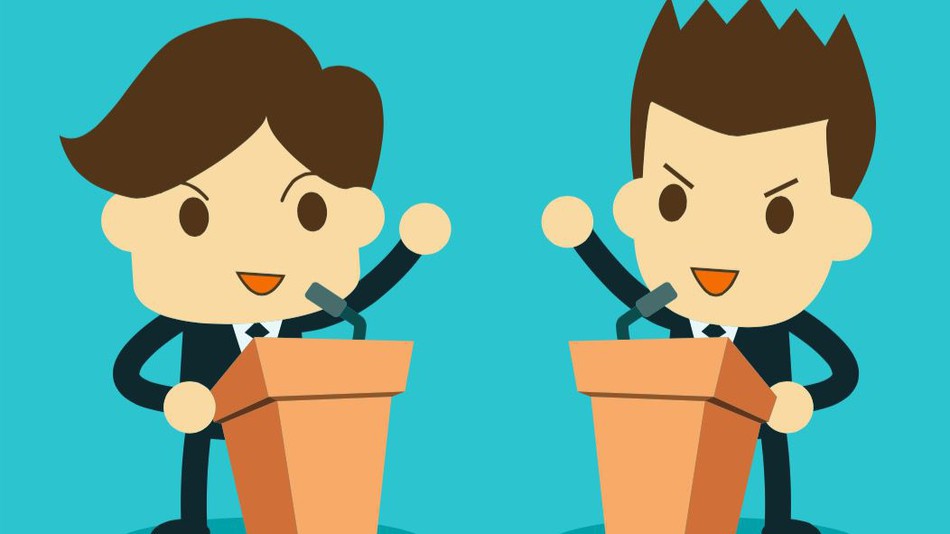 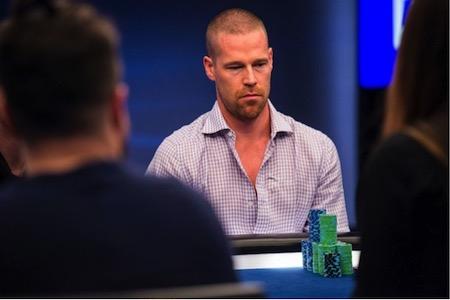 Activity: The bluff game
Rules:
Choose «split»,«steal» or «you’re a stealer»
Scores: 
Split vs split   1 point each
Steal vs split   2 points steal
Steal vs you’re a stealer  2 points you’re a stealer
Split vs you’re a stealer  2 points to split
Steal vs steal  0 points each
Persuasion based on:
Commitment, coherence 
Reciprocity 
Social approval
Authority
Sympathy 
Scarcity